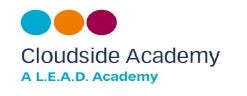 Term dates 2026 - 2027
October 2026
September 2026
November 2026
December 2026
January 2027
February 2027
March 2027
April 2027
May 2027
June 2027
July 2027
August 2027
School Holidays
Inset Day
Public Holiday